MÁRCIA ABRAHÃO
Reitora da Universidade de Brasília
Cerimonial UnB
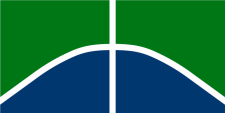 MÁRCIA ABRAHÃO
Reitora da Universidade de Brasília
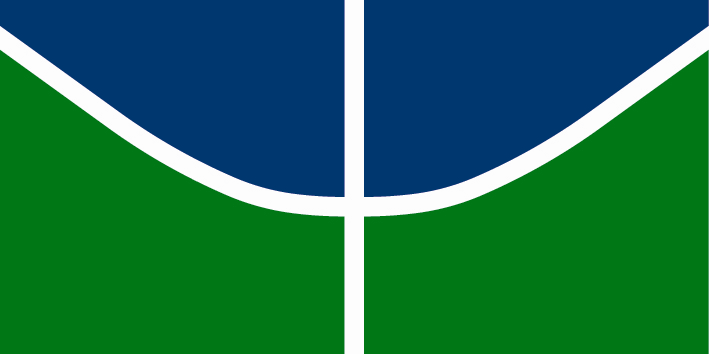 Cerimonial UnB
ENRIQUE HUELVA
Vice-Reitor da Universidade de Brasília
Cerimonial UnB
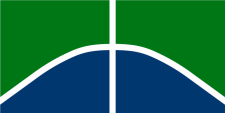 ENRIQUE HUELVA
Vice-Reitor da Universidade de Brasília
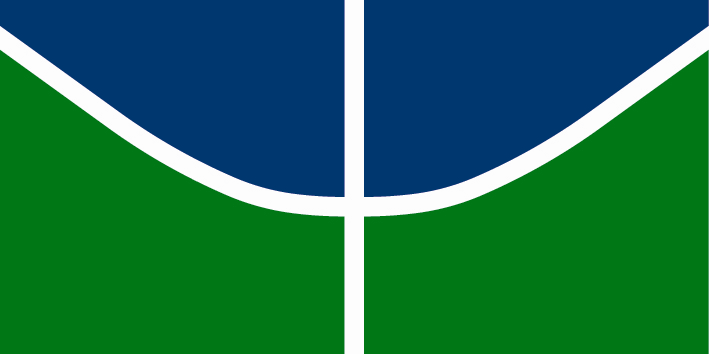 Cerimonial UnB
ROZANA NAVES
Decana de Administração da Universidade de Brasília
Cerimonial UnB
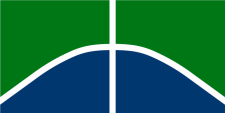 ROZANA NAVES
Decana de Administração da Universidade de Brasília
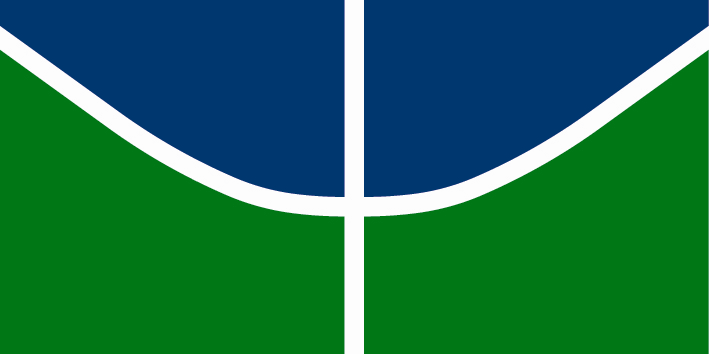 Cerimonial UnB
ILENO IZÍDIO
Decano de Assuntos Comunitários da Universidade de Brasília
Cerimonial UnB
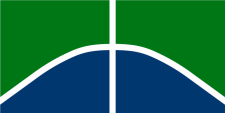 ILENO IZÍDIO
Decano de Assuntos Comunitários da Universidade de Brasília
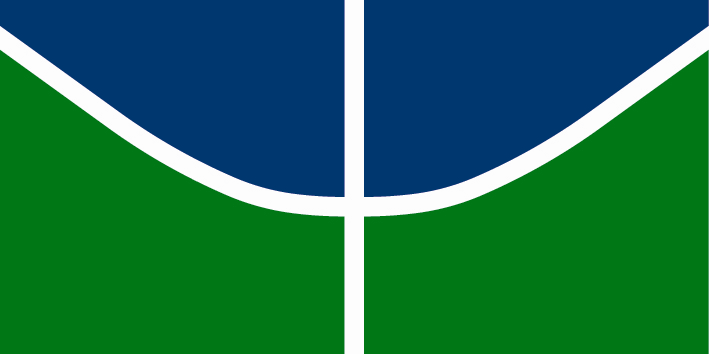 Cerimonial UnB
DIEGO MADUREIRA
Decano de Ensino de Graduação da Universidade de Brasília
Cerimonial UnB
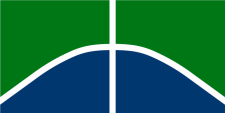 DIEGO MADUREIRA
Decano de Ensino de Graduação da Universidade de Brasília
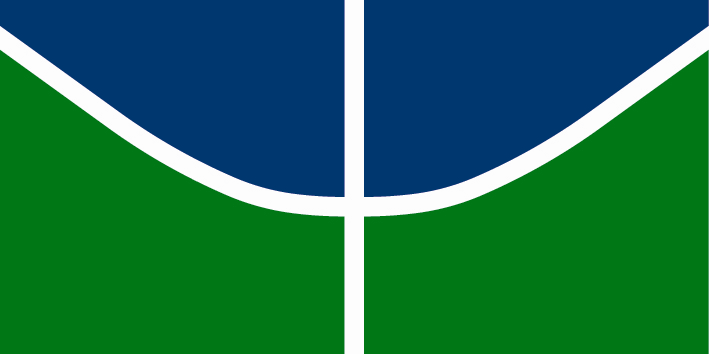 Cerimonial UnB
OLGAMIR AMÂNCIA
Decana de Extensão da Universidade de Brasília
Cerimonial UnB
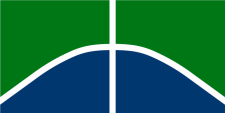 OLGAMIR AMÂNCIA
Decana de Extensão da Universidade de Brasília
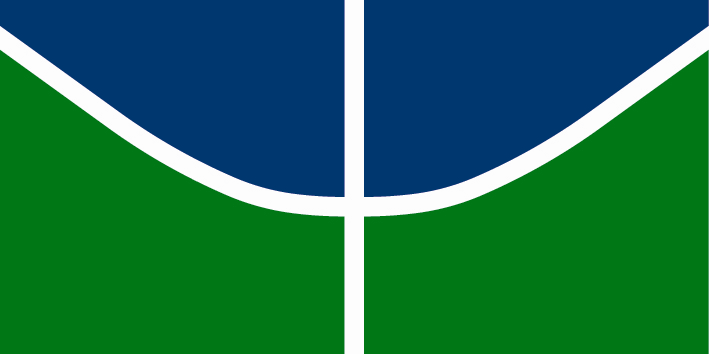 Cerimonial UnB
MARIA DO SOCORRO
Decana de Gestão de Pessoas da Universidade de Brasília
Cerimonial UnB
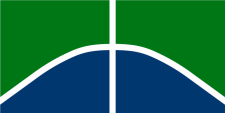 MARIA DO SOCORRO 
Decana de Gestão de Pessoas da Universidade de Brasília
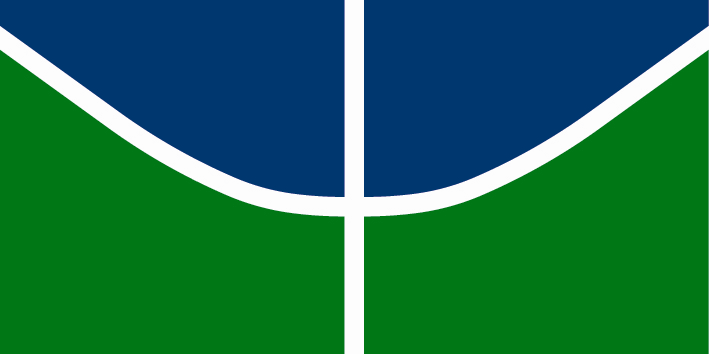 Cerimonial UnB
LUCIO RENNÓ
Decano de Pós-Graduação da Universidade de Brasília
Cerimonial UnB
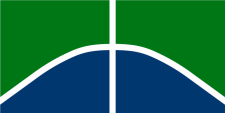 LUCIO RENNÓ
Decano de Pós-Graduação da Universidade de Brasília
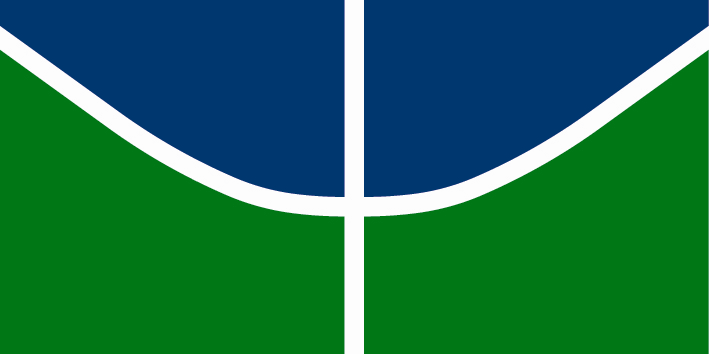 Cerimonial UnB
MARIA EMÍLIA
Decana de Pesquisa e Inovação da Universidade de Brasília
Cerimonial UnB
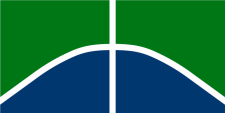 MARIA EMÍLIA
Decana de Pesquisa e Inovação da Universidade de Brasília
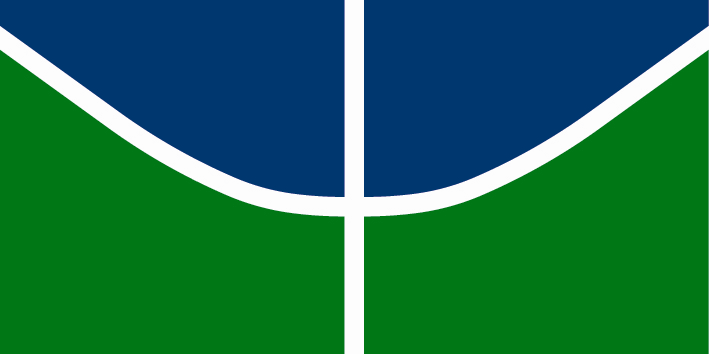 Cerimonial UnB
DENISE IMBROISI
Decana de Planejamento, Orçamento e 
Avaliação Institucional da Universidade de Brasília
Cerimonial UnB
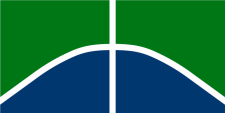 DENISE IMBROISI
Decana de Planejamento, Orçamento e 
Avaliação Institucional da Universidade de Brasília
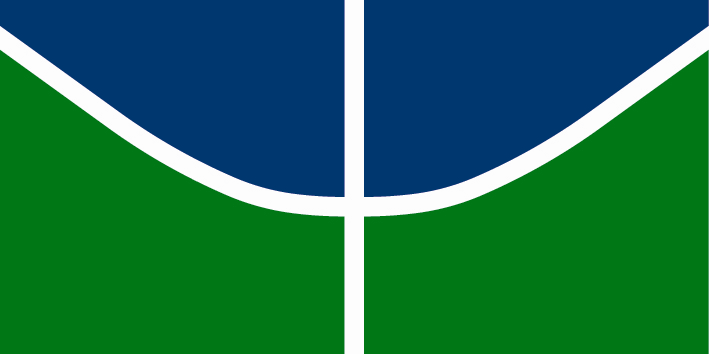 Cerimonial UnB